２学年 化学基礎  授業資料 No.25　 ≪ ホウ砂でスライムを作成 ≫
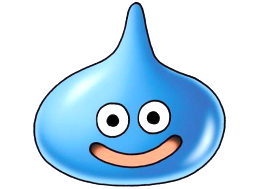 教科書 P50,51  （ B.元素の周期表 ）
２年（　）組（　　）席　名前（　　　　　　　　　　　　）
■今日の流れ
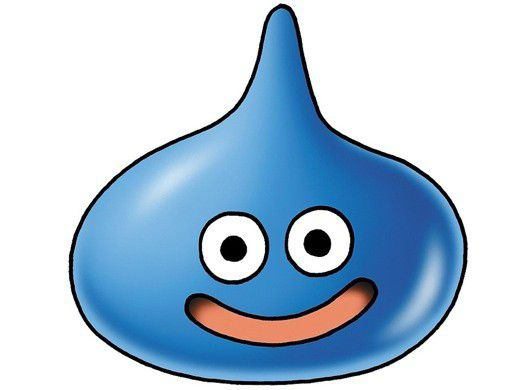 ①：ホウ素（元素記号Ｂ）に関わる物質を知る。
②：スライムを作ってみる。③：元素記号を３６個 覚える。
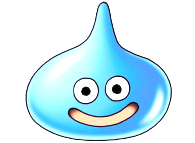 ■ ホウ砂について
ホウ砂の化学式【  Na2 B4 O7 】　　正式名称：　（　　　　　　　　　　　　　　　）
（　　　　　　　　　　）（　　）コ
（　　　　　　　）（　　）コ
（　　　　　　　）（　　）コ
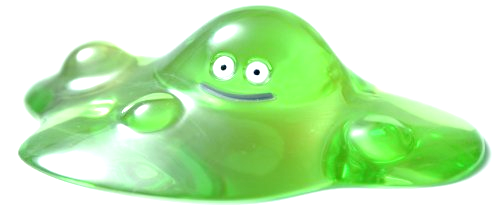 ホウ砂の使い道
１．（　　　　　　　）の原料
２．（　　　　　　　）の原料
※ホウ酸は、目や口の中の洗浄剤として利用されたり、ホウ酸団子（ゴキブリ駆除）
の原料となる。
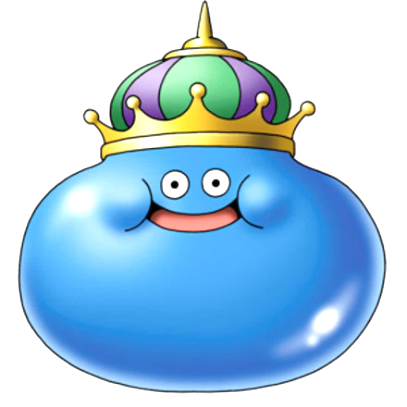 ■スライムの作り方
１．５００ｍＬのビーカーに合成洗濯のり１００ｍLとお湯１５０ｍＬを入れる。
２．好みの色に合わせて絵の具を少しだけ入れて、よくかき混ぜる。
３．５００ｍＬビーカーにホウ砂の飽和水溶液を４０ｍＬ加えて、よくかき混ぜる。
≪注意≫
①服に液体をつけないようにする。（服につくと落ちなくなる。）
②スライムがほしい人は、コップに入れて持って帰ってもいいですが、
教室などを汚さないようにすること。
■課題１：　ホウ砂を加えた時の液体の様子を記録し観察しよう。
■課題２：　完成したスライムの手触りなどを記録しよう。
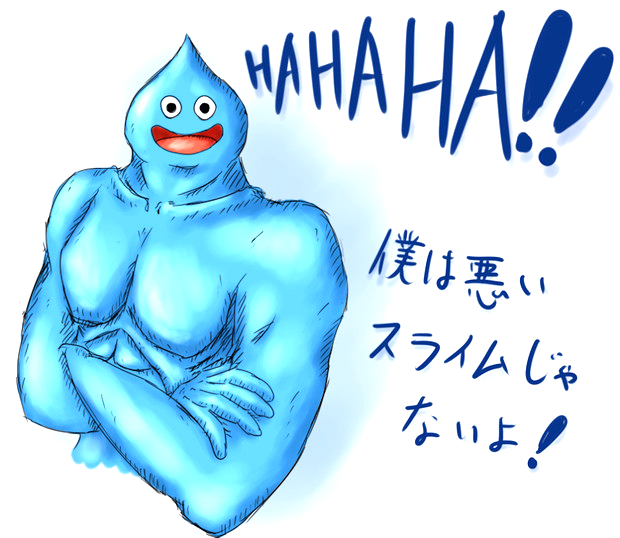 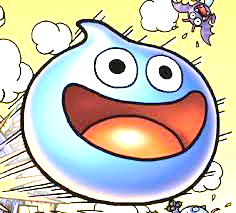 片づけまで全て終わったら元素記号を覚えよう。！！
課題　元素の周期表を見て、原子番号１番（Ｈ）～３６番（Ｃａ）の元素名を覚えよ。
　　　　※授業の最後に小テストを行います！！
□覚え方
水兵リーベ    僕 の 船   ななまがり　シップス　クラーク　閣下
かっ　か
すい　 へい
ぼく
ふね
Si
P
S
Cl
Ar
K
Ca
F
Ne
Na
Mg
Al
H
He
Li
Be
B
C
N
O
ケイ素　　　リン 　　　　硫黄　　　　　　塩素 　　　　アルゴン　　　　　カリウム　　カルシウム
水素,ヘリウム,リチウム,ベリリウム,ホウ素,炭素,窒素,酸素,フッ素,ネオン,ナトリウム,マグネシウム,アルミニウム
スコッチ 暴露 マン 鉄子 に どうせあえんが ゲルマン 斡旋 ブローカー
ばく　ろ
てつ　こ
あっ　せん
Se
Br
Kr
Cu
Zn
Ga
Ge
As
Sc
Ti
V
Cr
Mn
Fe
Co
Ni
スカンジウム
チタン　バナジウム　 クロム　　  マンガン　　　　鉄　　コバルト　　ニッケル　　銅　　　　　　　　　　　　亜鉛　　　　　ガリウム　　ゲルマニウム　　　　　　　　ヒ素　　　  セレン　　　臭素　　　　クリプトン
印
評価